Уравнение Менделеева - Клапейрона
Как всё начиналось
Клапейрон Бенуа Поль Эмиль        (26.I.1799–28.I.1864)

Французский физик, член Парижской АН
 Окончил Политехническую школу в Париже(1818)
 В 1820–30 работал в Петербурге в институте инженеров путей сообщения
Его уравнение состояния
Температуру, объем, давление и некоторые другие параметры принято называть параметрами состояния газа
  Клапейрон выводит уравнение, устанавливающее зависимость между этими параметрами
Его называют уравнением состояния идеального газа
Его дело продолжено
Менделеев Дмитрий Иванович
     (8.II.1834–2.II.1907)
Обобщив уравнение Клапейрона, 
    в 1874 вывел общее уравнение состояния идеального газа
Вот что получилось
Подставив вместо kNA универсальную газовую постоянную R, Менделеев получил такой вариант уравнения, которое теперь называется уравнением Менделеева - Клапейрона
Для чего это нужно?
Знать уравнение необходимо при исследовании тепловых явлений, а конкретно…
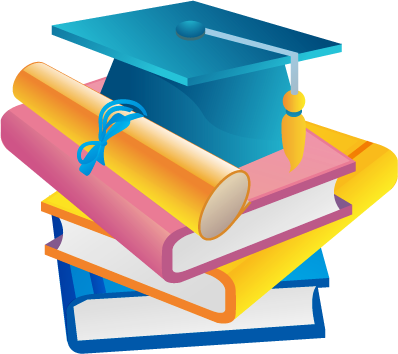 В термометрах…
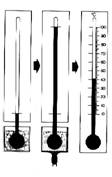 Уравнение позволяет определить одну из величин, характеризующих состояние, если известны две другие величины
Это используют в термометрах
В газовых законах…
Зная уравнение состояния, можно сказать, как протекают в системе процессы при определённых внешних условиях
В молекулярной физике…
Зная уравнение состояния, можно определить, как меняется состояние системы, если она совершает работу или получает теплоту от окружающих тел
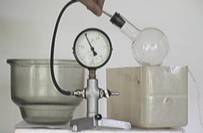 А в целом…
показывает, что для данной массы газа возможно одновременно изменение трех параметров, характеризующих состояние идеального газа.
представляет собой уравнение состояния идеального газа, которое объединяет закон Бойля — Мариотта, закон Гей-Люссака, закон Шарля и закон Авогадро.
наиболее простое уравнение состояния, применяемое с определенной степенью точности к реальным газам при низких давлениях и высоких температурах, например, к атмосферному воздуху, когда свойства газов близки к идеальному газу.
Уравнение состояния -
Первое из замечательных обобщений в физике, с помощью которых свойства разных веществ выражаются через одни и те же основные величины. Именно к этому стремиться физика - к нахождению общих законов, не зависящих от тех или иных веществ. Газы, существенно простые по своей природе, дали первый пример такого обобщения. И в этом большая заслуга одного из выдающихся учёных – Дмитрия Ивановича Менделеева.